Болтачева Ирина Анатольевна,
 учитель профильного труда
 КОГОБУ для детей-сирот 
ШИ ОВЗ г. Слободского
Профессиональные пробы – технология осознанного выбора
Что такое выбор?
Выбор – принятие человеком одного решения из множества вариантов
Молоко или сок?
Джинсы или костюм?
Кино или книга?
Уроки или прогулка?
Швея или маляр?
Как часто мы выбираем?
Повседневный выбор – каждые 2-3 минуты
Текущие планы – несколько раз в месяц
Ключевые решения – раз в несколько лет
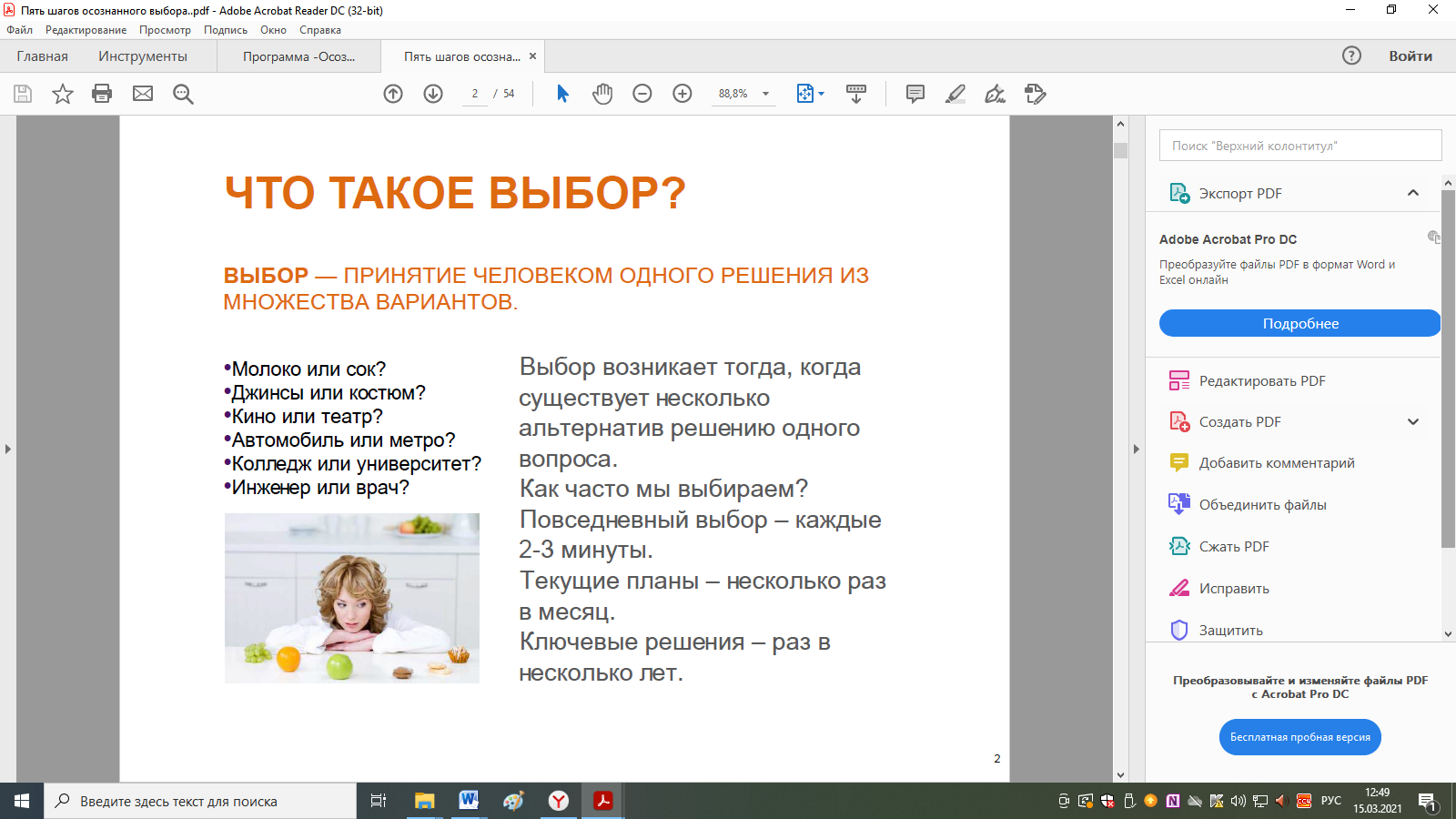 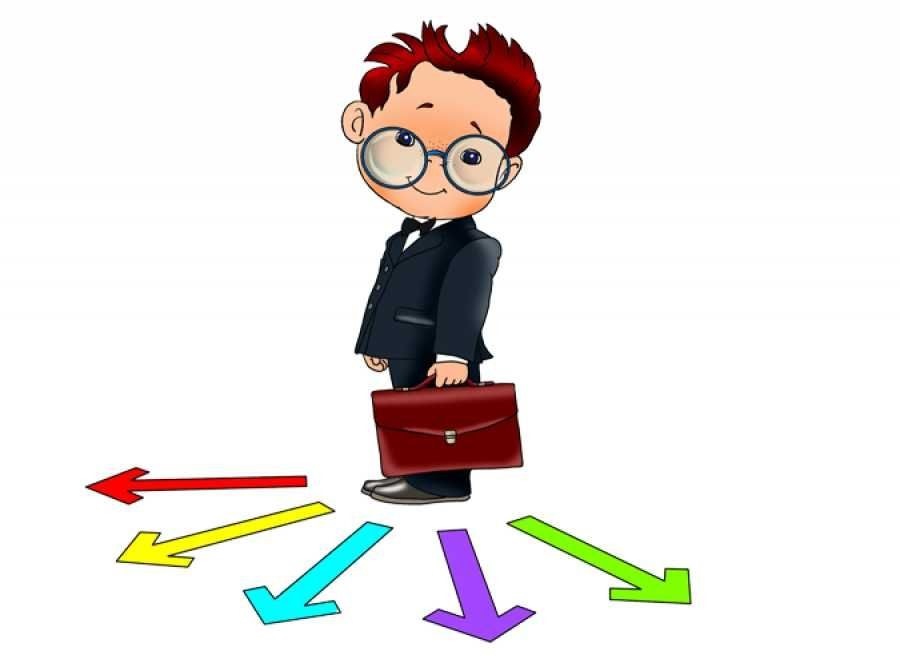 Особенности детей с ОВЗ
Небольшой социальный опыт
Неумение анализировать ситуацию
Неадекватная оценка своих поступков
Нарушения самооценки
Технология выбора
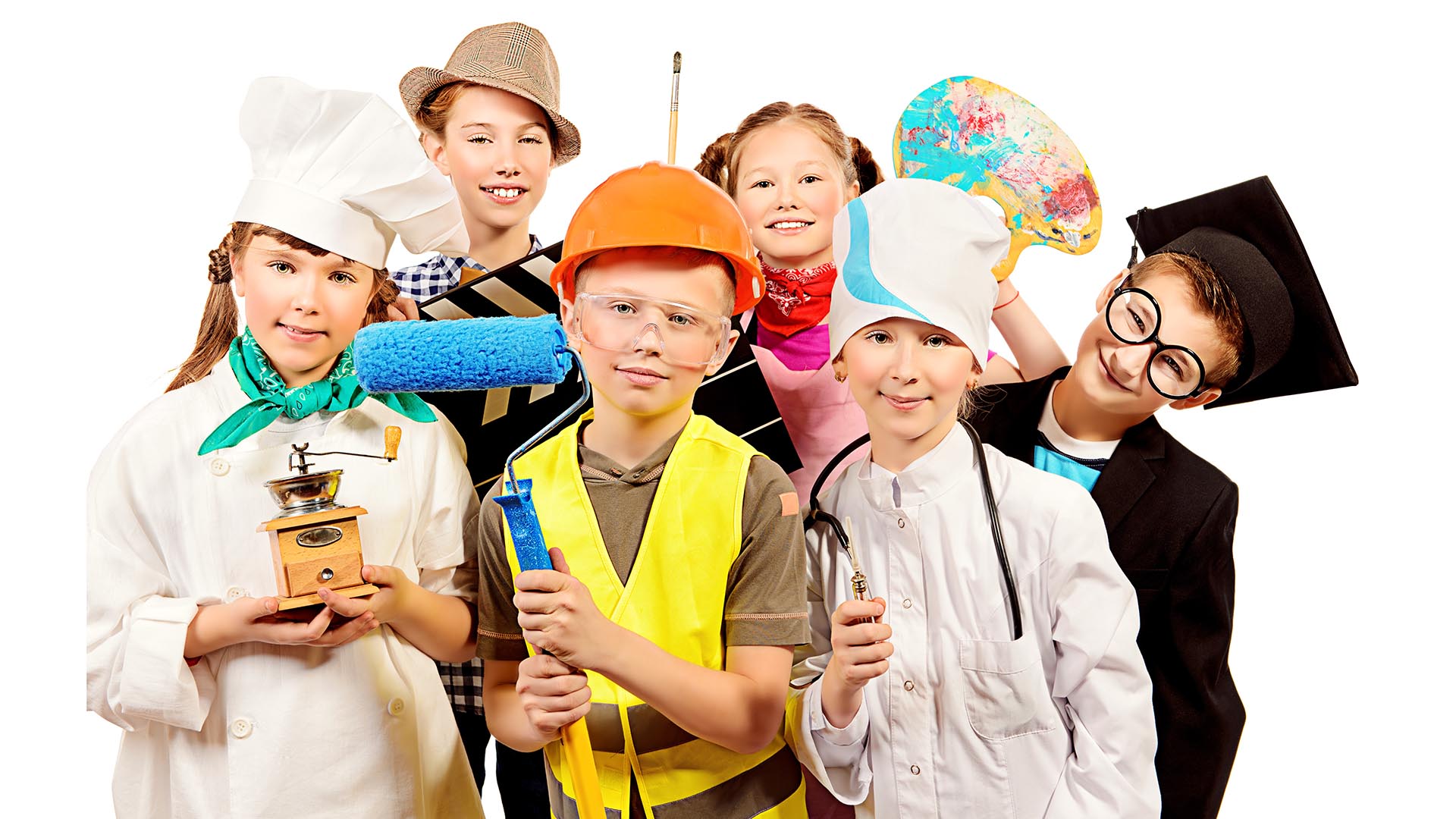 1 этап
Фиксация возможных вариантов
2 этап
Изучение каждого варианта
            посредством моделирования
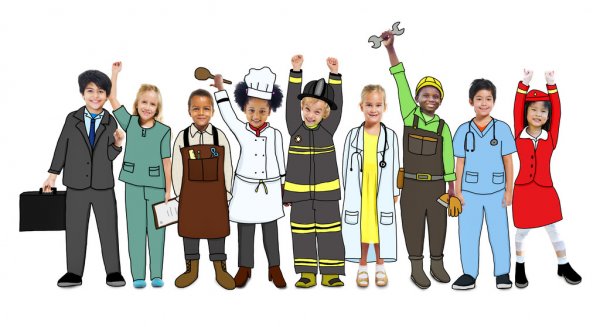 Профессиональные пробы
«Изготовление тапочек из кожи»
«Изготовление сувенира из гипса»
«Выполнение сувенира из спила дерева»
«Текстильная игрушка»
«Приготовление бутербродов»
Профессиограмма профессии
Профессия обувщик
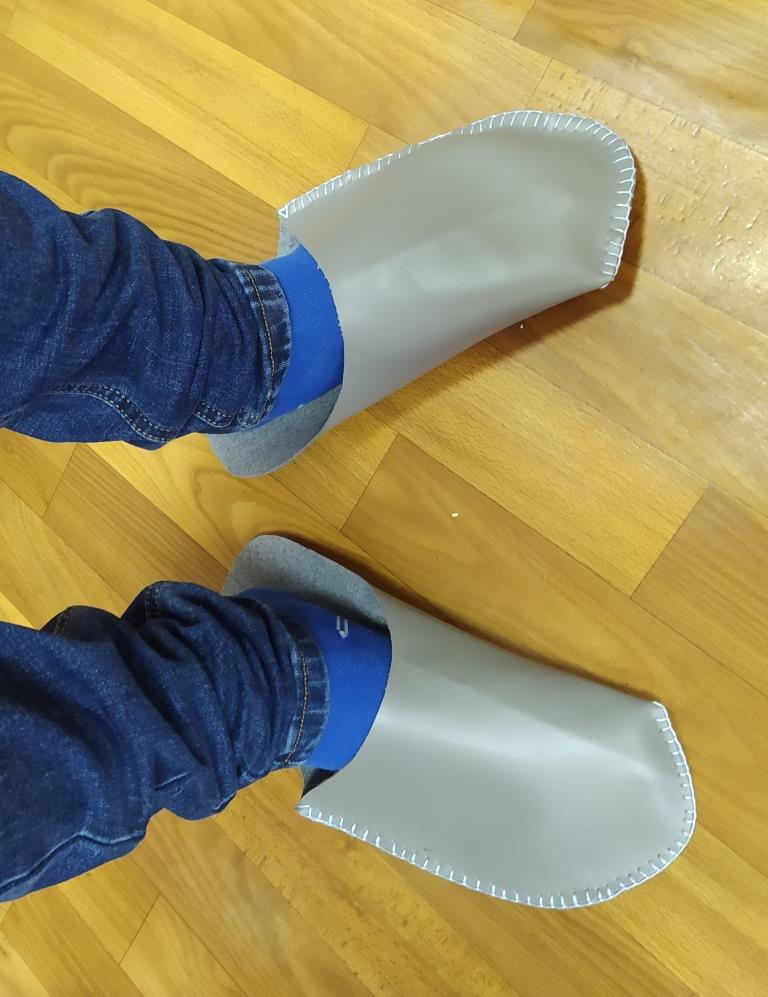 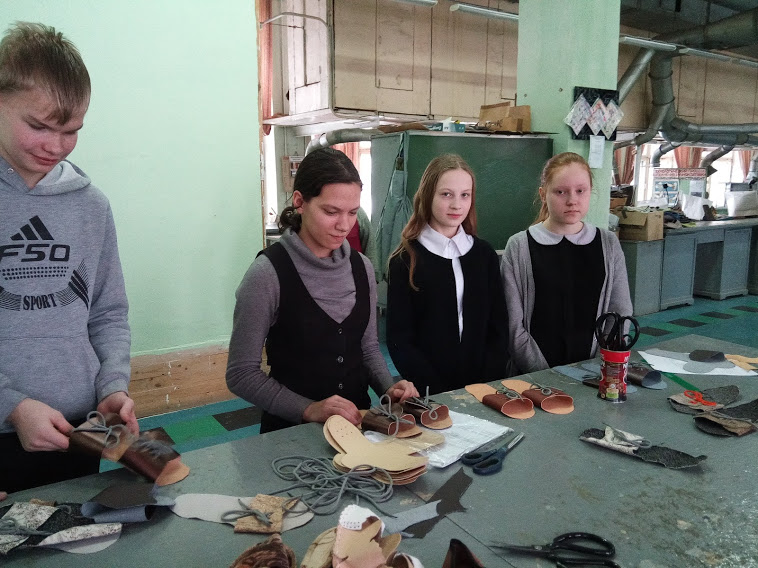 Профессия штукатур-маляр
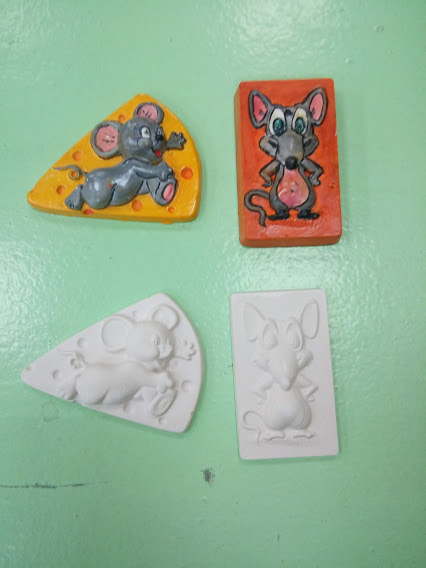 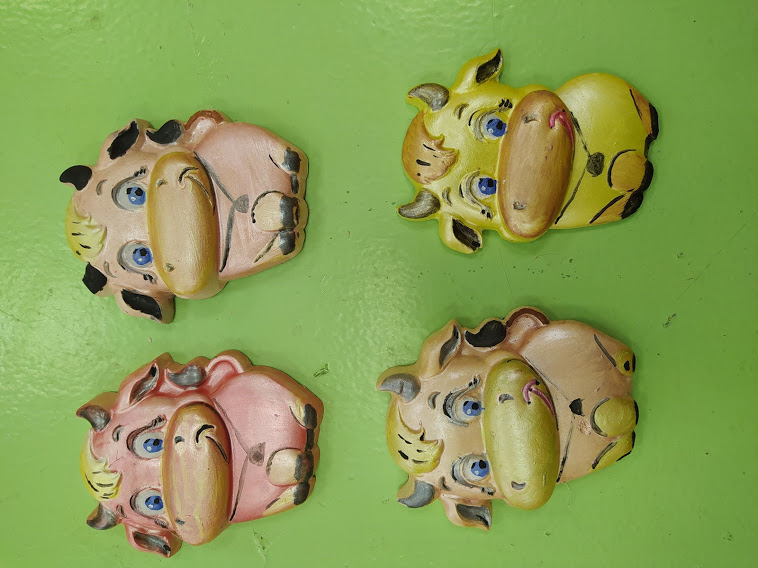 Профессия столяр
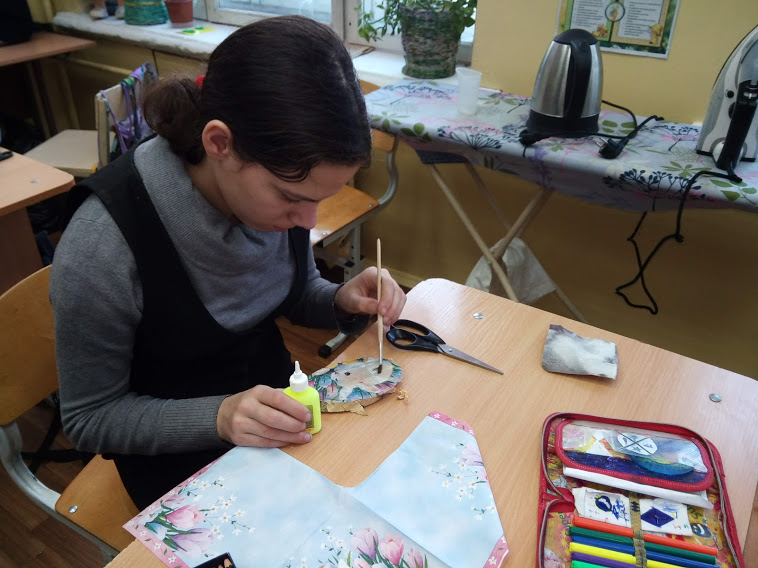 Профессия швея
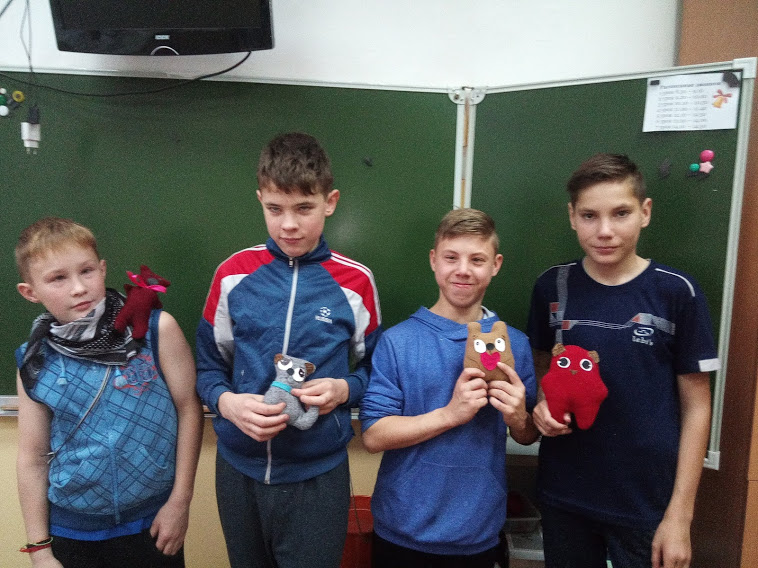 Профессия повар
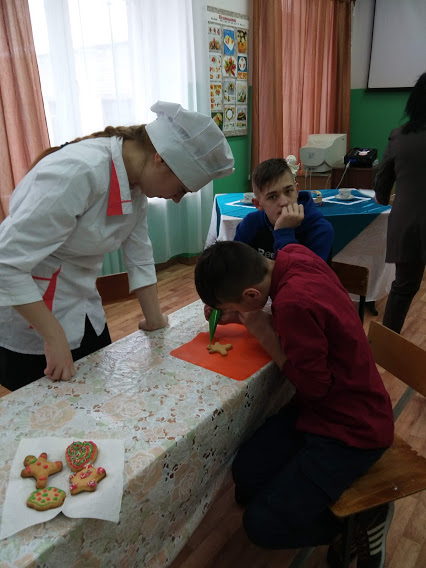 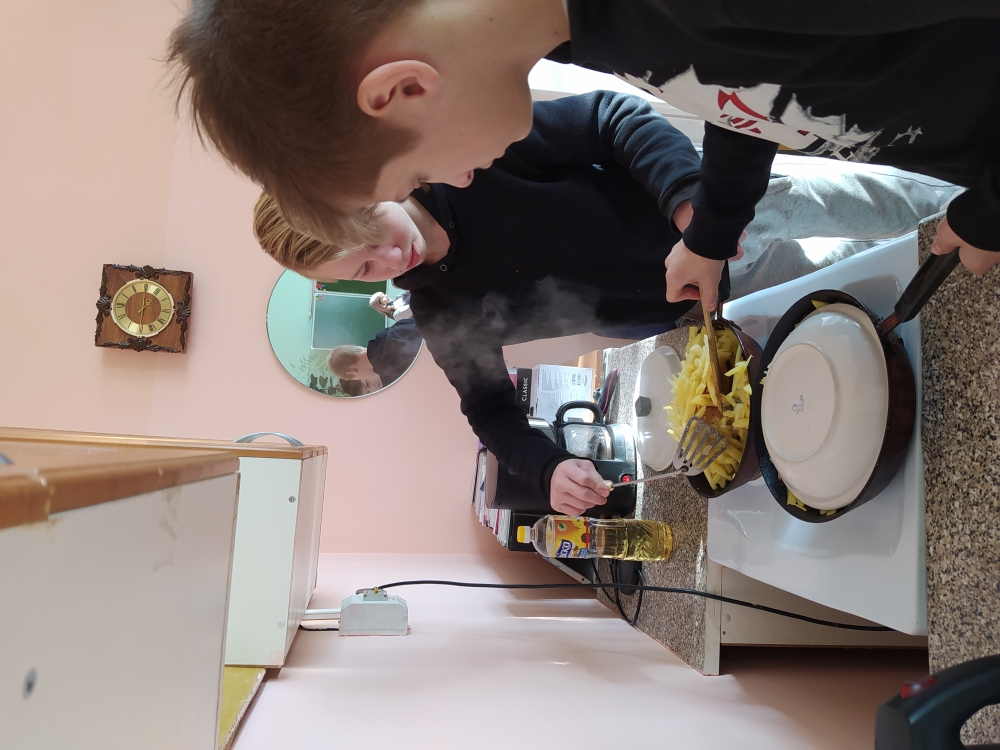 Результат пробы
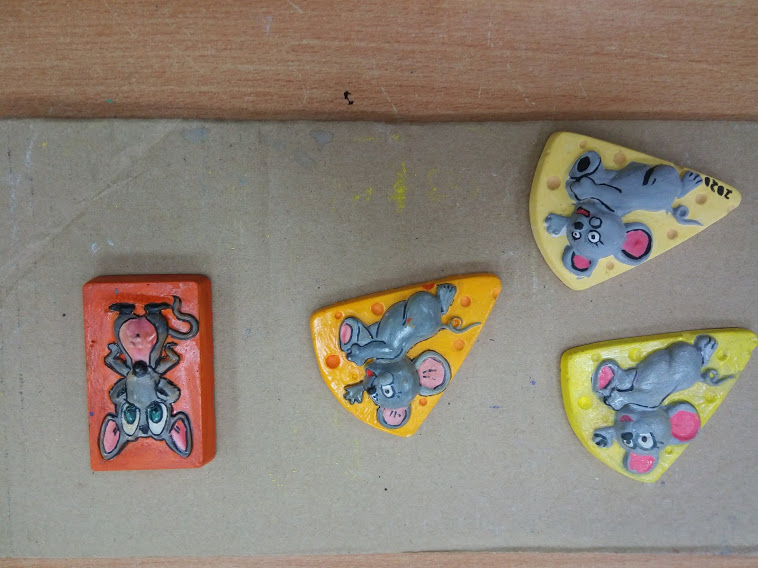 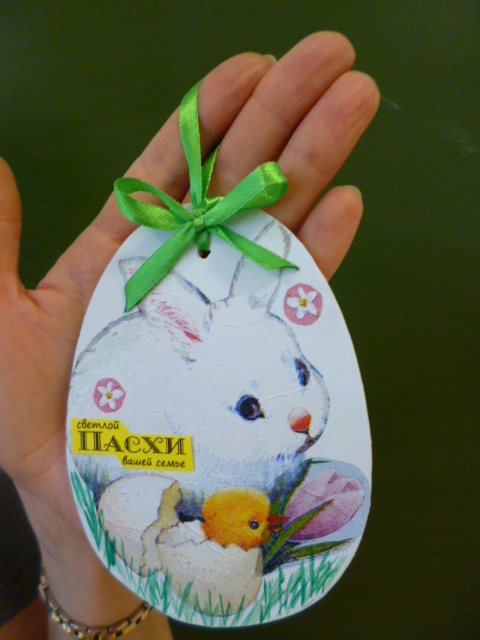 3 этап
Работа с результатами
Лист самооценки профессиональной пробы
________________________________________
(название профессии)

Выбери и подчеркни свой ответ.

1. Я выполнил(а)  работу  качественно      некачественно
                                                     до конца              не до конца

2. Мне  понравилось  не понравилось выполнять трудовые действия.

3. Знаниями и умениями по  профессии    
                 не обладаю   обладаю              не умею   умею

4. В будущем   я хочу        не хочу       работать по этой профессии.
4 этап
Выбор профессии
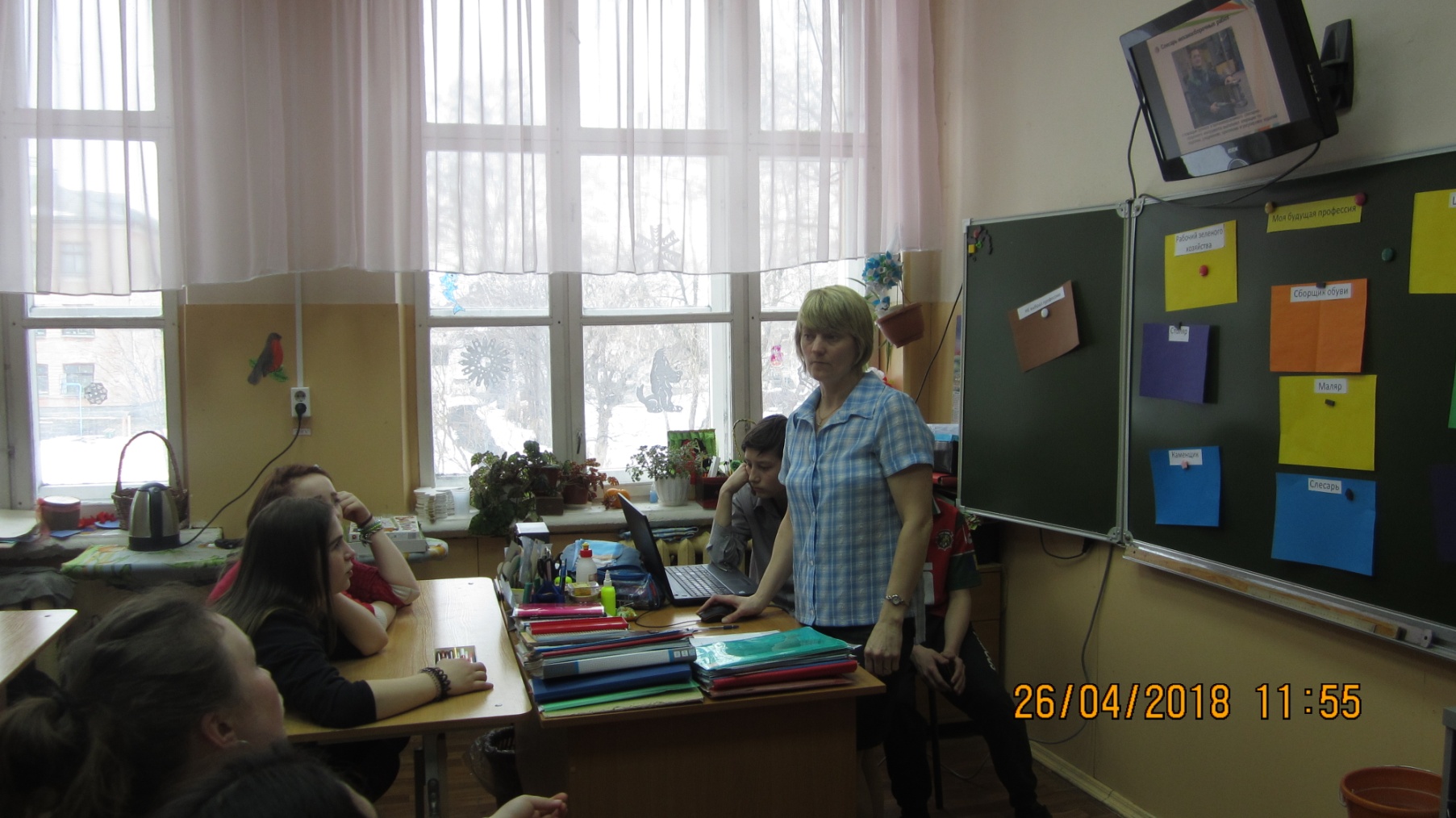 Научить делать выбор!
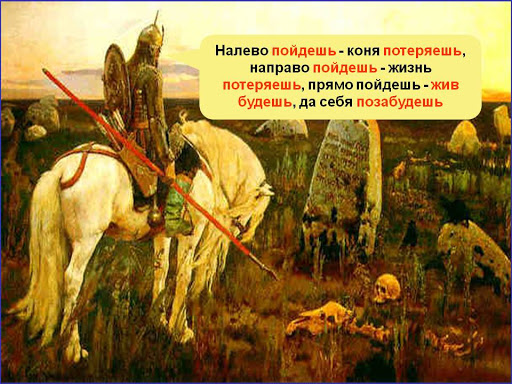